I removed the debug line and converted the start and end times to text
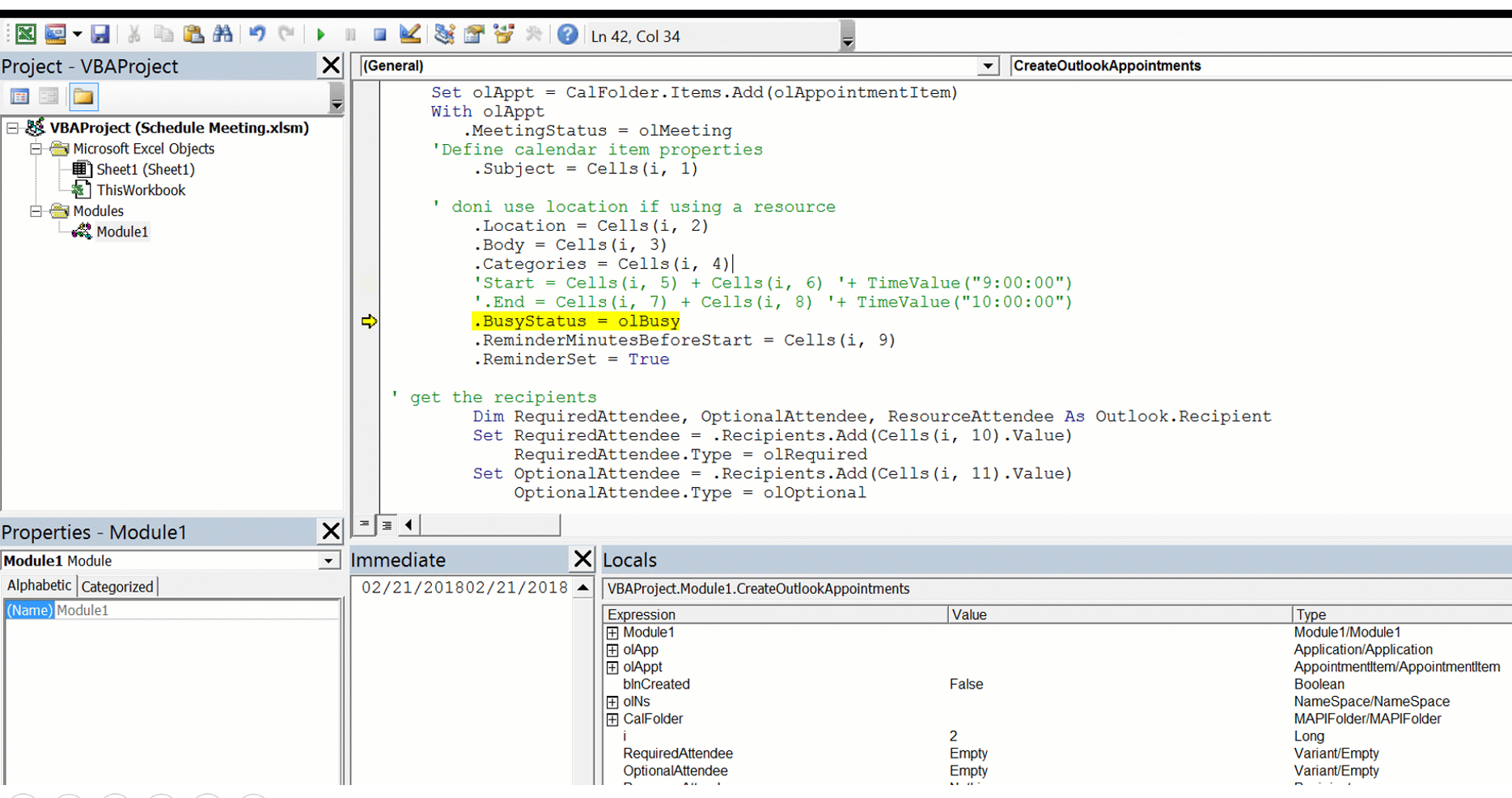 When I conver the lines to text the macro works, however I cannot assigne a time to the meeting
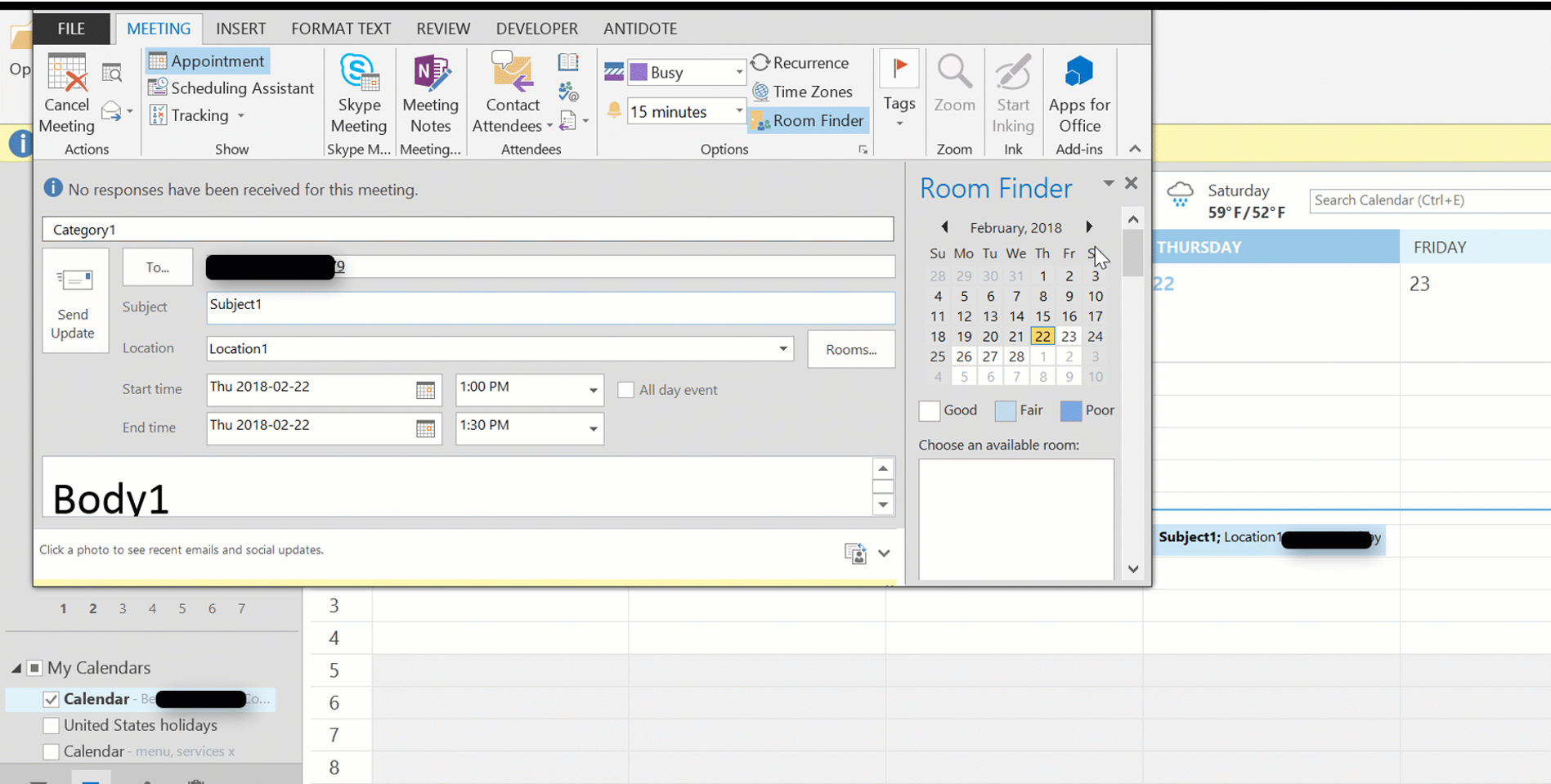